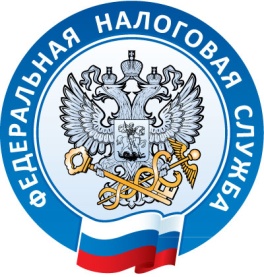 Федеральная налоговая служба
«Актуальные вопросы по специальным налоговым режимам  в связи с внесением изменений Федеральным законом от 29.09.2019 № 325-ФЗ в гл. 26.3, 26.5 Налогового кодекса Российской Федерации»
2019
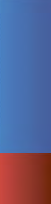 Основные изменения законодательства по специальным налоговым режимам
С 1 января 2020 года для целей применения ЕНВД и ПСН не признается розничной торговлей реализация товаров, подлежащих обязательной маркировке средствами идентификации (главы 26.3, 26.5 НК РФ в редакции Федерального закона от 29.09.2019 № 325-ФЗ):
- лекарственных препаратов;
- обувных товаров;
- изделий из натурального меха,
Нормативная информация:
Постановление Правительства РФ от 24.01.2017 № 62 "О проведении эксперимента по маркировке контрольными (идентификационными) знаками и мониторингу за оборотом отдельных видов лекарственных препаратов для медицинского применения«;
 Постановление Правительства РФ от 11.08.2016 № 787 "О реализации пилотного проекта по введению маркировки товаров контрольными (идентификационными) знаками по товарной позиции "Предметы одежды, принадлежности к одежде и прочие изделия,………»;
Распоряжение Правительства РФ от 28.04.2018 № 792-р «Об утверждении перечня отдельных товаров, подлежащих обязательной маркировке средствами идентификации»
Постановление Правительства РФ от 05.07.2019 № 860  "Об утверждении Правил маркировки обувных товаров средствами идентификации и особенностях внедрения государственной информационной системы мониторинга за оборотом товаров, подлежащих обязательной маркировке средствами идентификации, в отношении обувных товаров"
2
Совмещение режимов налогообложения
НЕЛЬЗЯ совмещать общий режим налогообложения 
с УСН, с ЕСХН!!!
3
Формы уведомлений и сроки подачи в налоговые органы
Снятие с учета налогоплательщика ЕНВД при переходе на иной режим налогообложения осуществляется на основании заявления, представленного в налоговый орган в течение пяти дней  со дня прекращения предпринимательской деятельности, облагаемой ЕНВД, или со дня перехода на иной режим налогообложения (п. 3 ст. 346.28 НК РФ)

Форма заявления о снятии с учета организации в качестве налогоплательщика ЕНВД - форма N ЕНВД-3 ;
Форма заявления о снятии с учета индивидуального предпринимателя в качестве налогоплательщика ЕНВД - форма N ЕНВД-4 
Формы заявлений  утверждены Приказом ФНС России от 11.12.2012 N ММВ-7-6/941@.

При переходе на УСН необходимо подать в налоговый орган уведомление о переходе в срок не позднее 31 декабря календарного года, предшествующего календарному году, начиная с которого они переходят на упрощенную систему налогообложения (п. 1 ст. 346.13 НК РФ).

Форма уведомления о переходе на УСН - форма N 26.2-1 (КНД 1150001)  - утверждена Приказом ФНС России от 02.11.2012 N ММВ-7-3/829@.
4
Ограничения  по УСН(ст. 346.12 НК РФ)
5
Таблица  коэффициентов-дефляторов на 2020 год 
(утверждено Приказом  Минэкономразвития  РФ от 21.10.2019 № 684)
6